Особенности природы Русской равнины
Русская равнина
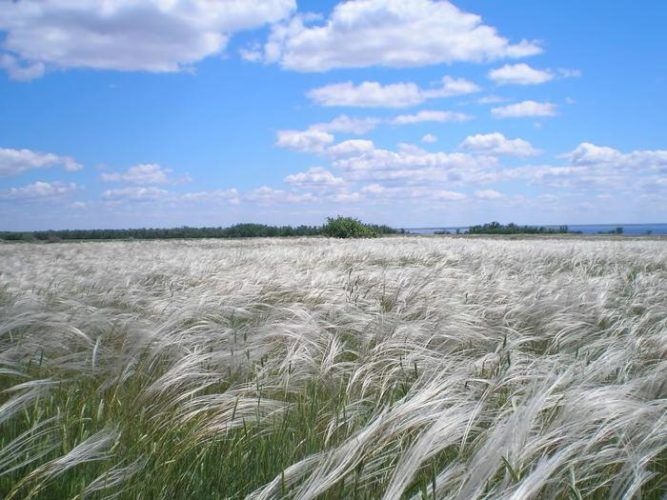 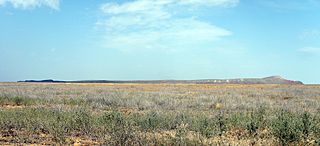 Озеро Маныч-Гудило
Это озеро S=350 кв.км
и длиной 180 км. Оно
является реликтовым
остатком древнего оке-
ана Тетис, связывавше-
го Каспийское, Чёрное 
И Азовское моря.
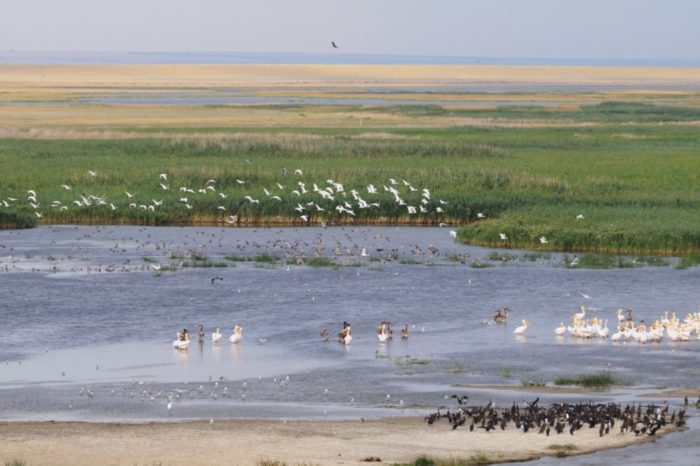 Остров диких мустангов
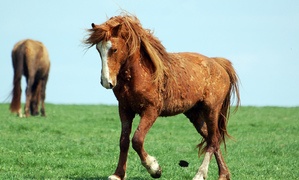 На острове Водный в  озере
Маныч-Гудило  оби-
тает табун мустангов – 
диких лошадей. Остаётся
загадка как они попали ту-
да и выживают среди вод 
солёного озера.
Тюльпанные поля
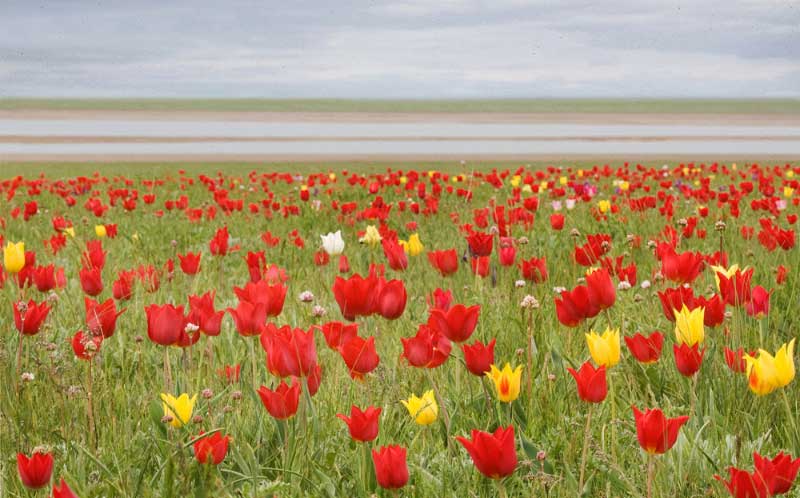 В степях Калмыкии по 
берегам озера Маныч
произрастают дикие 
тюльпаны Геснера, за-
несённые в Красную 
Книгу. Ежегодно здесь
Проводится фестиваль 
Тюльпанов.
«Корабли»пустыни в калмыцких степях
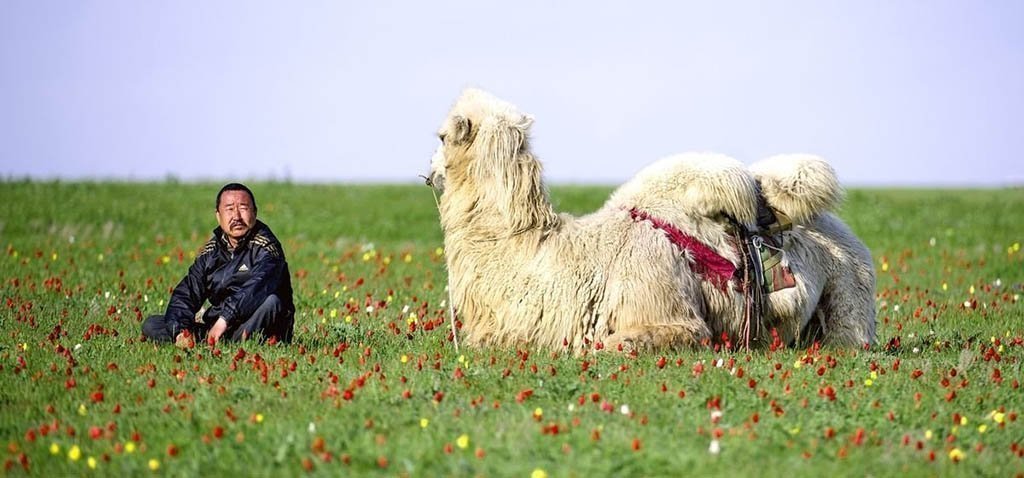 Заповедник «Чёрные земли»
На территории Калмыкии,
примыкающего к Прикас-
пийской низменности
В заповеднике «Чёрные 
Земли» восстанавливают
популяции сайгака и ред-
ких водоплавающих
птиц.
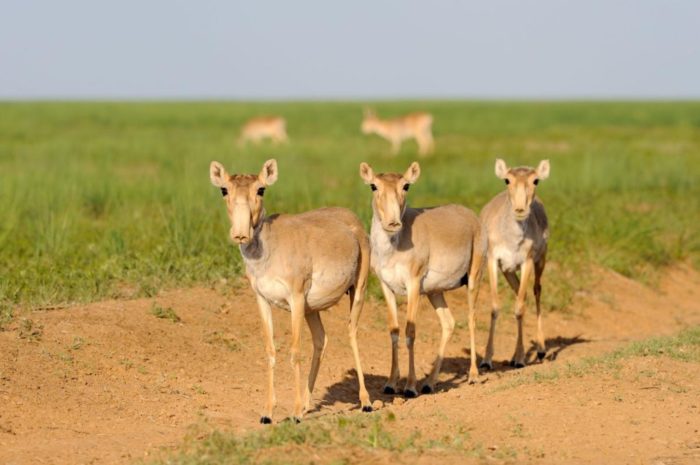 Астраханский заповедник
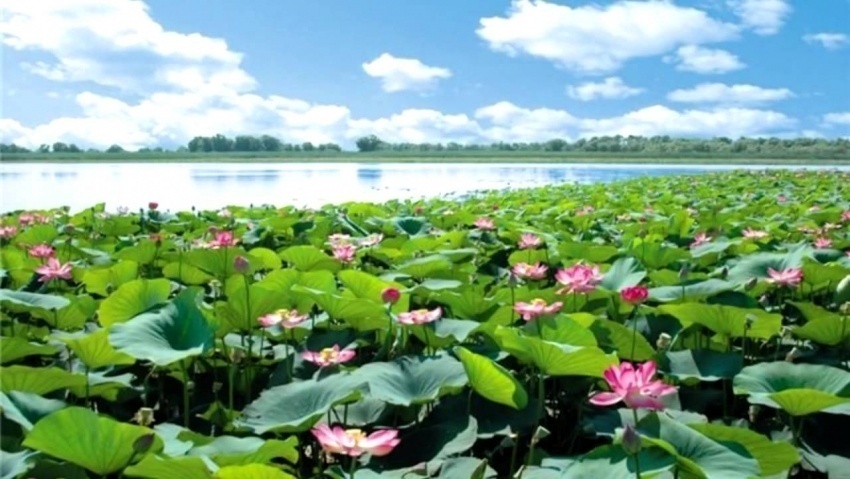 В дельте Волги Астра-
ханском заповеднике 
уже 200лет цветёт этот
сказочный цветок с ро-
зовыми  цветами, сине-
зелёными листьями и
нежным ароматом, по-
павший туда из южно-
го Китая или Индии.

,
Лотосовые поля в дельте Волги
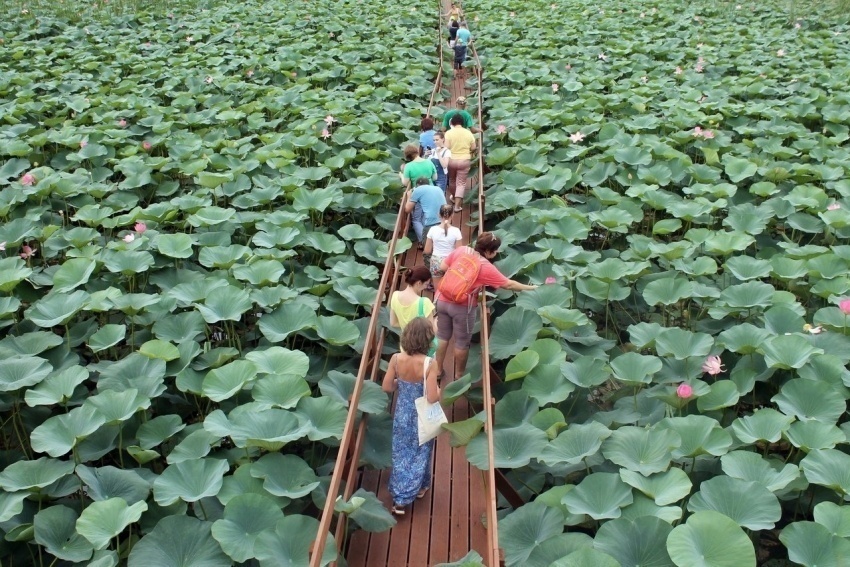 Михаил Шолохов
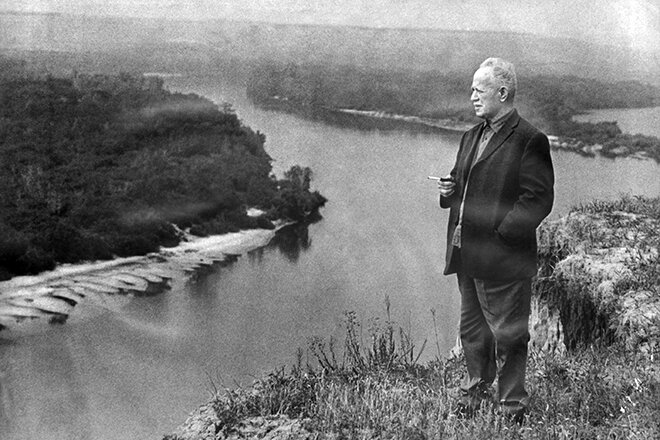 Музей-заповедник. Станица Вешенская. Дом-усадьба писателя М.Шолохова
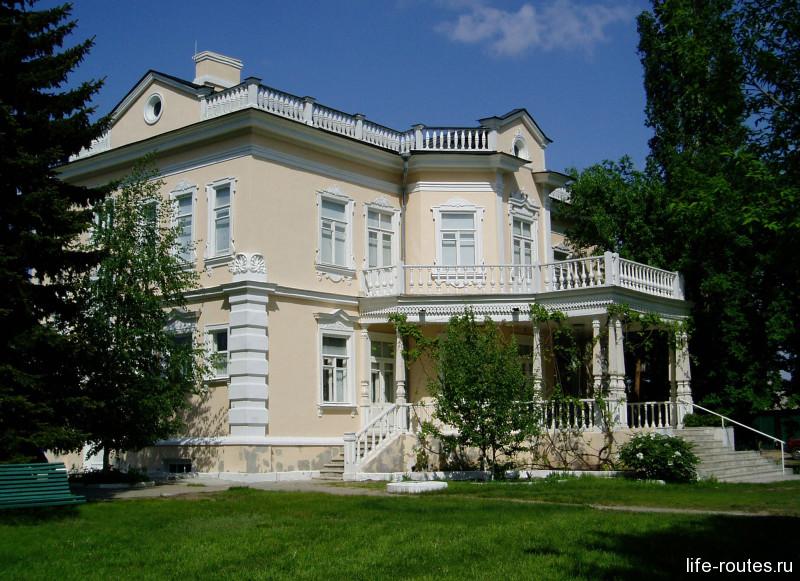 А.П.Чехов
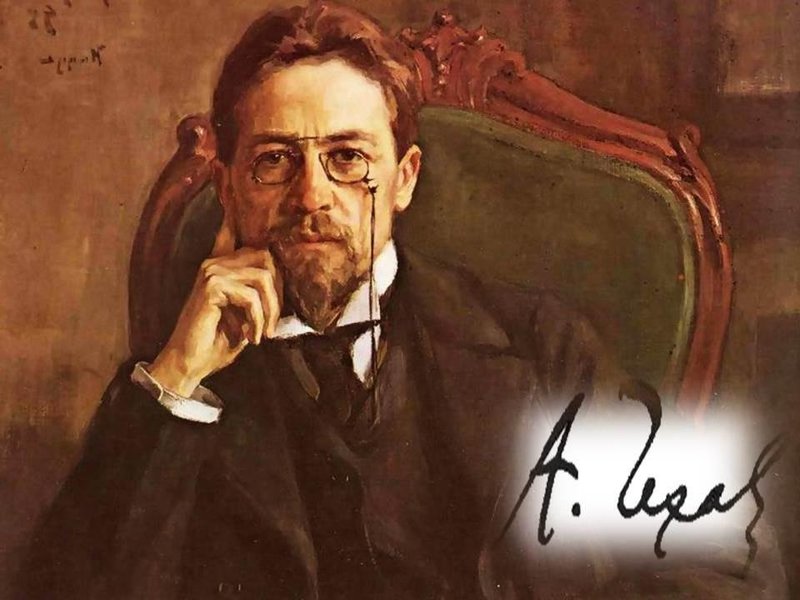 Таганрог – Родина А.П.Чехова
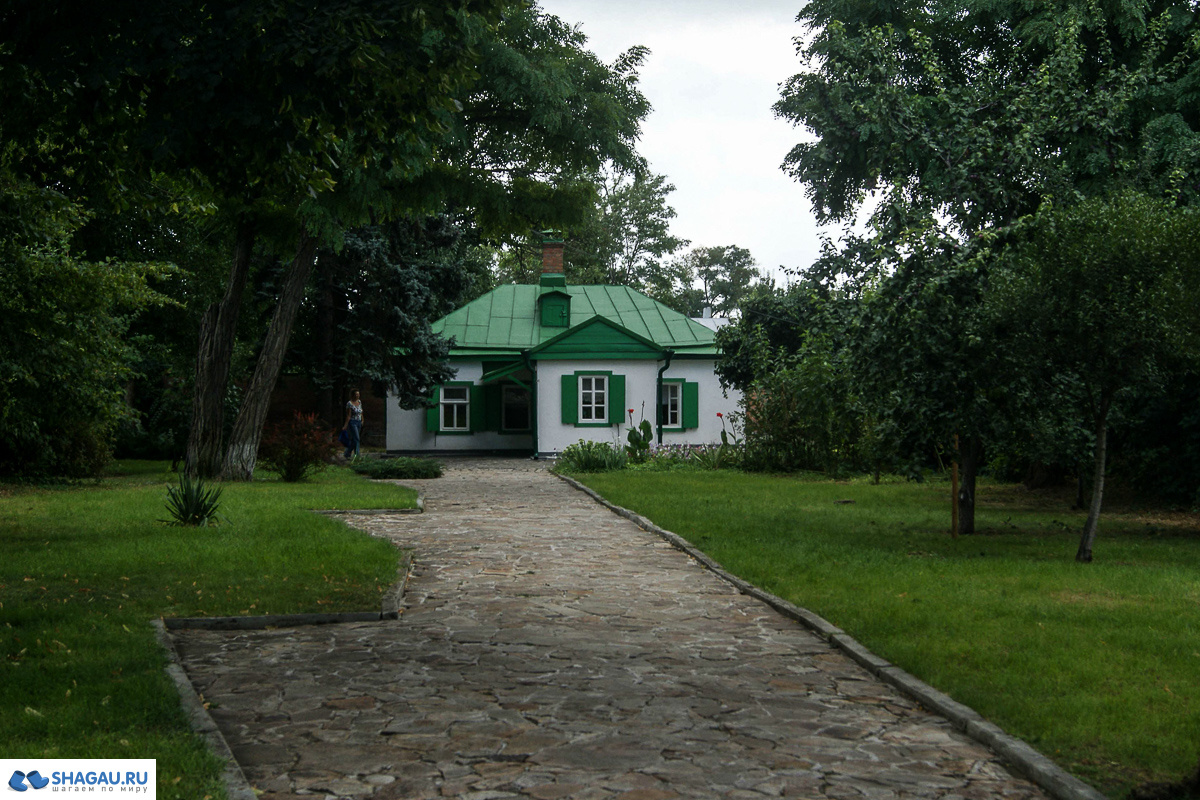 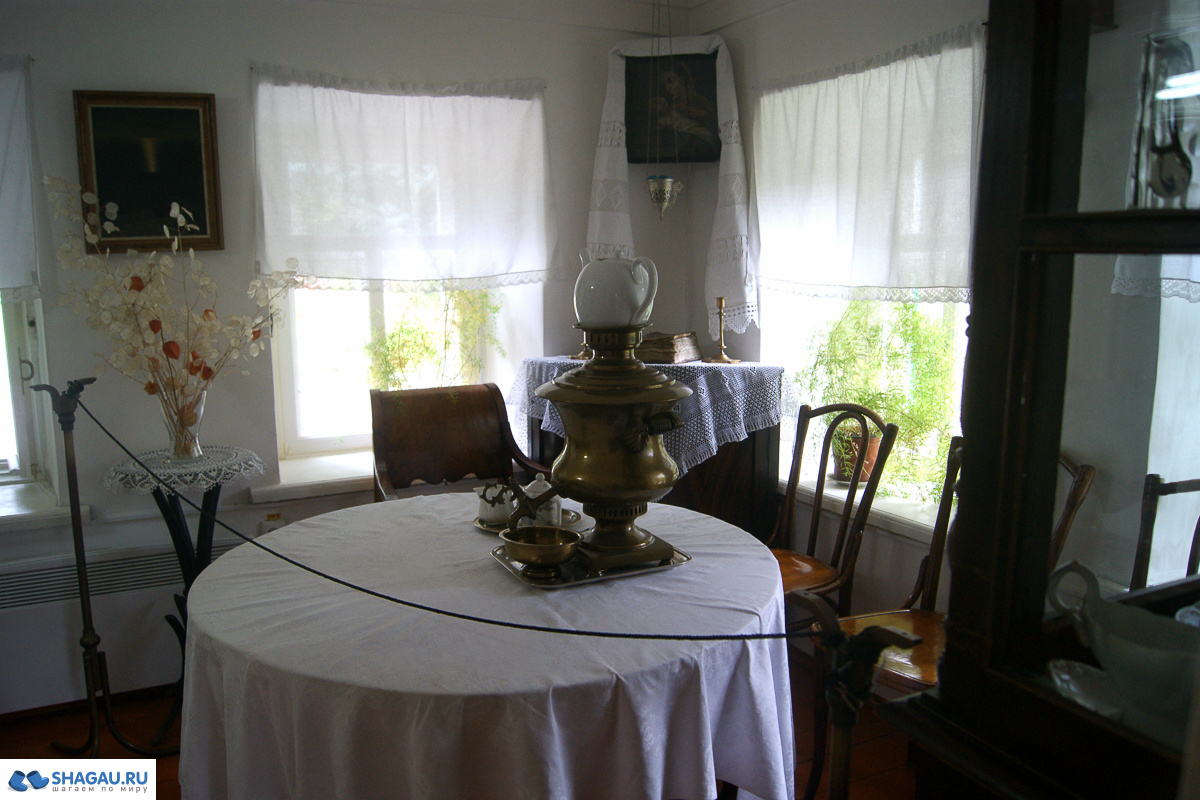 Волгоград – город доблести и славы России. Дом Павлова
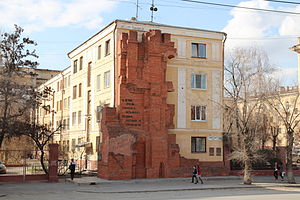 Волгоград. Мельница, как напоминание о Великой Отечественной войне
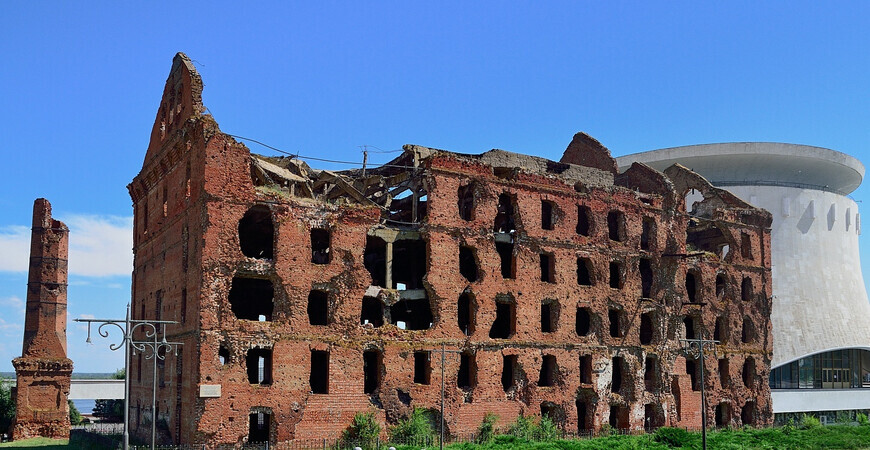 Памятник «Родина-мать зовёт!» на Мамаевом  кургане
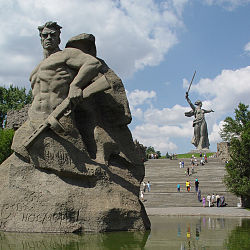